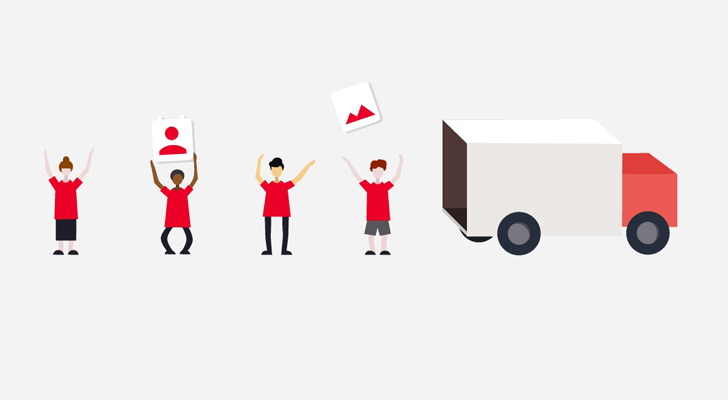 Omzetting RRGS naar REV
1 juli 2021 BronhoudersoverlegArno de Ruijter
1
Context
REV bouwt voor op bestaande wet en regelgeving

Gegevens zijn aanwezig (in RRGS)

Deze gegevens kunnen goed gebruikt worden voor een initiële vulling REV

Voor veel bronhouders is RRGS de databron
2
Context
Centraal en eenmalig converteren van RRGS gegevensmodel naar REV IMEV model
(van inrichting naar activiteit)

Voor I&W is voordeel dat er bij inwerkingstreding van de wet ook een vulling is van
de REV database
3
Context
Belangrijk aandachtspunten:

Bevoegd gezag blijft verantwoordelijk voor de data in het REV
Als er data in het REV zit, dan moet het bevoegd gezag ook in staat worden gesteldom de gegevens aan te passen
Verantwoordelijkheid vraagt om gereedschap voor die bronhouders die nog geen 
applicatie hebben voor automatisch bijwerken van de REV gegevens. 
-> Hiervoor ontwikkelen we de Bevoegd Gezag Module (BGM) =werktitel
4
Routestappen omzetting
Startpunt

Inrichting vanuit RRGS zijn overgezet naar REV activiteit
Samenspraak tussen beheerder RRGS (Bij12) en projectgroep REV
Per omgezette activiteit is er een deltalijst beschikbaar
5
Activiteit
3 delen
Deltalijst
1: Gegevens uit RRGS gekoppeld aan REV activiteit
Inrichting
2: Gegevens nieuw in het REV
gegevens “Mapping”
Gegevens niet meer
gevraagd in het REV
6
Niet REV
Routestappen omzetting
Stap 1

Bronhouder heeft keus of deze gebruik wil maken van onze hulp bij omzetting
Of dat deze het zelf wil doen

Heeft een bronhouder zelf (betere) data?
7
Routestappen omzetting
Stap 2 controle & verbeteren van de omgezette data

Nadat de data is ingelezen in de REV kan een bronhouder de omzetting controleren (steekproefsgewijs)

Via de kaart
De viewer heeft RRGS kaarten en REV kaarten
Via zoeken naar locatie in de BGM en de waarden daar bekijken en evt aanpassen
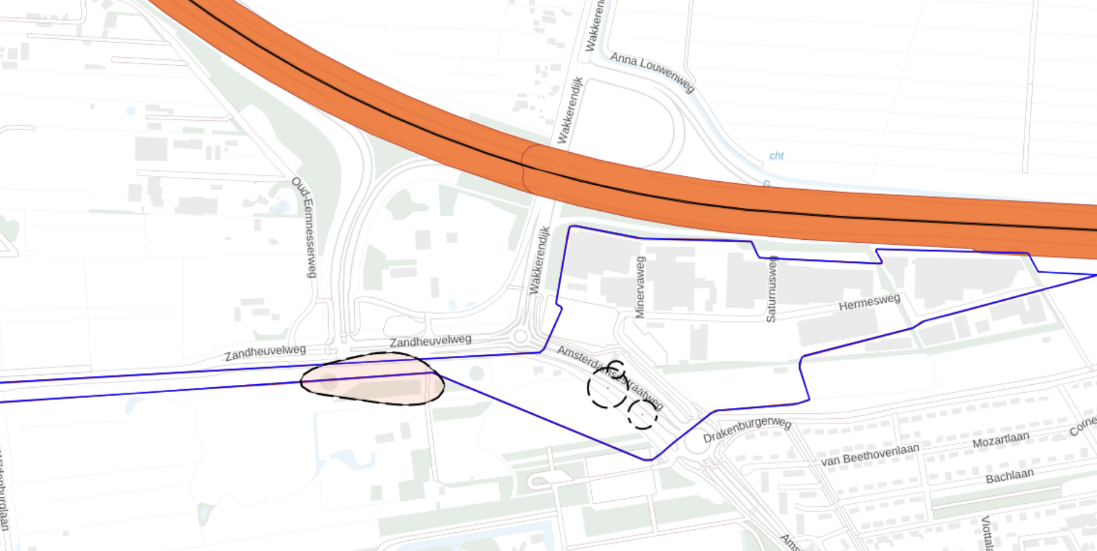 8
Routestappen omzetting
Stap 3 Aanvullen met aandachtsgebieden


De door het bevoegd gezag aangeleverde aandachtsgebieden worden aan de juiste activiteit gekoppeld
Dit koppelen gebeurt door het projectteam REV
9
Routestappen omzetting
Stap 4 controle van aandachtsgebieden


Bronhouders bekijken het resultaat van het koppelen. 
Als dit niet goed is gegaan voer het projectteam dit opnieuw uit
10
Routestappen omzetting
Stap 5 Vrijgeven van gegevens voor productie


Als alle activiteiten zijn bekeken en het resultaat komt overeen met de verwachting, dan geeft een bronhouder de gegevens vrij voor productie
Via een mail aan REV beheerder (rev@rws.nl)
11
En dan?
Als de gegevens in productie staan dan kunnen de gegevens nog steeds worden 
bijgewerkt met de BGM...


...net zolang tot einde overgangsperiode of start van automatische uitwisselingmet het REV.
12
Bevoegd Gezag Module
REV portaal
Bestand uploaden
Gegevens bijwerken
(conversiegegevens)
13